Юго-Западный административный округ 
г. Москвы
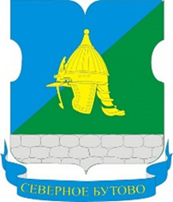 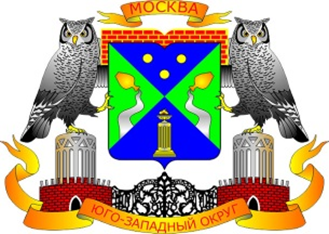 ПРЕДЛОЖЕНИЕ 
ПО БЛАГОУСТРОЙСТВУ
 ДВОРОВЫХ  ТЕРРИТОРИЙ В
РАЙОНЕ СЕВЕРНОЕ БУТОВО 
ПО ПРОГРАММЕ СТИМУЛИРОВАНИЕ УПРАВ РАЙОНОВ ЗА СЧЁТ СРЕДСТВ ЭКОНОМИИ  2019г.; 2021г.
Планируется благоустроить дворовые территории района Северное Бутово по программе Стимулирование управы района за счёт средств экономии 2019 и 2021годов
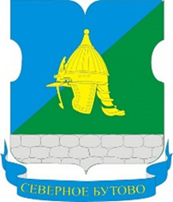 ВИДЫ РАБОТ:
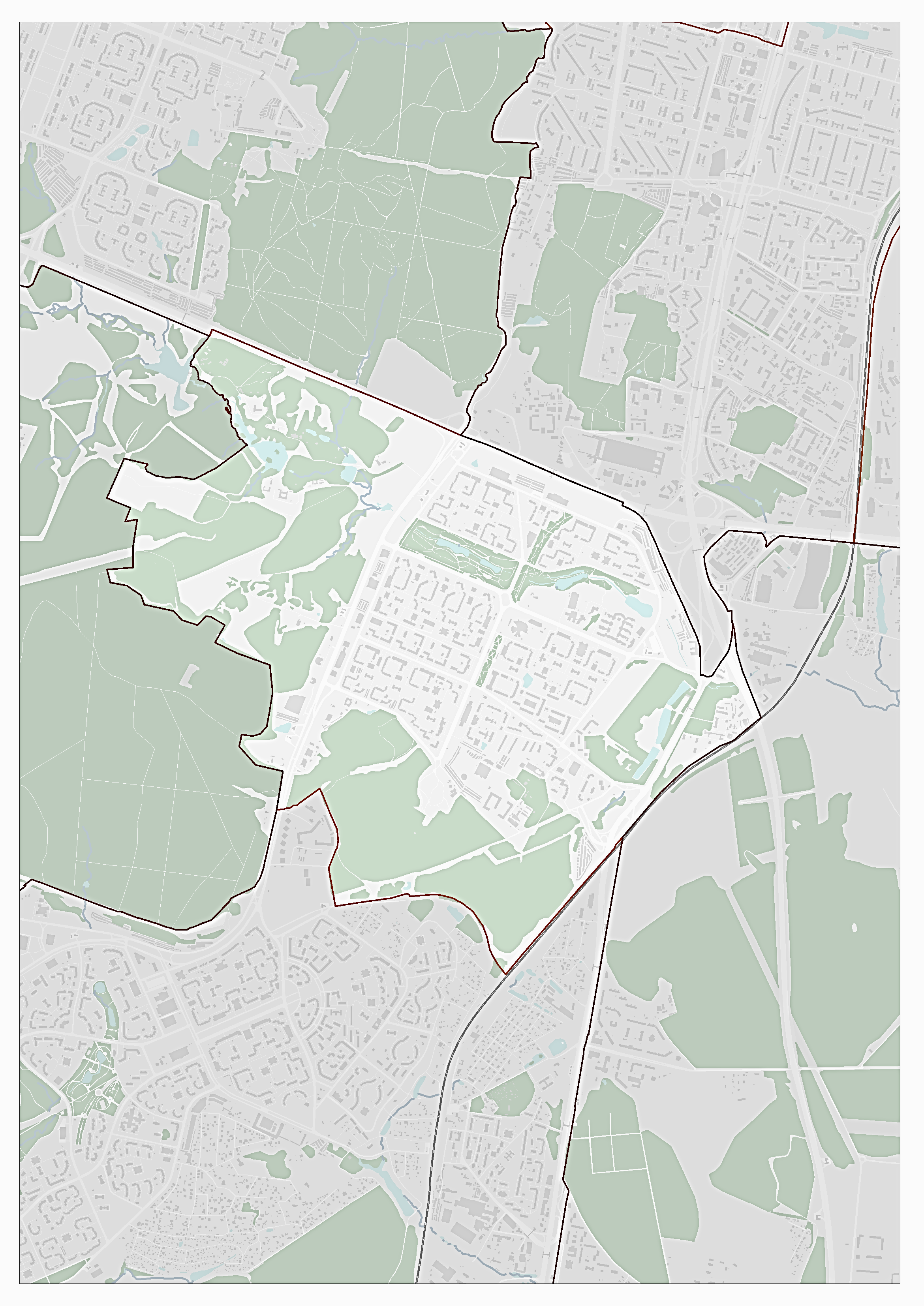 Титульный список на объёмы работ по программе Стимулирование управы района Северное Бутово за счёт средств экономии 2019,2021гг.
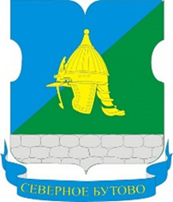 ВИДЫ РАБОТ:
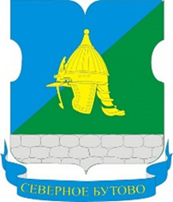 Ул. Старобитцевская, дом 11
СУЩЕСТВУЮЩЕЕ ПОЛОЖЕНИЕ:
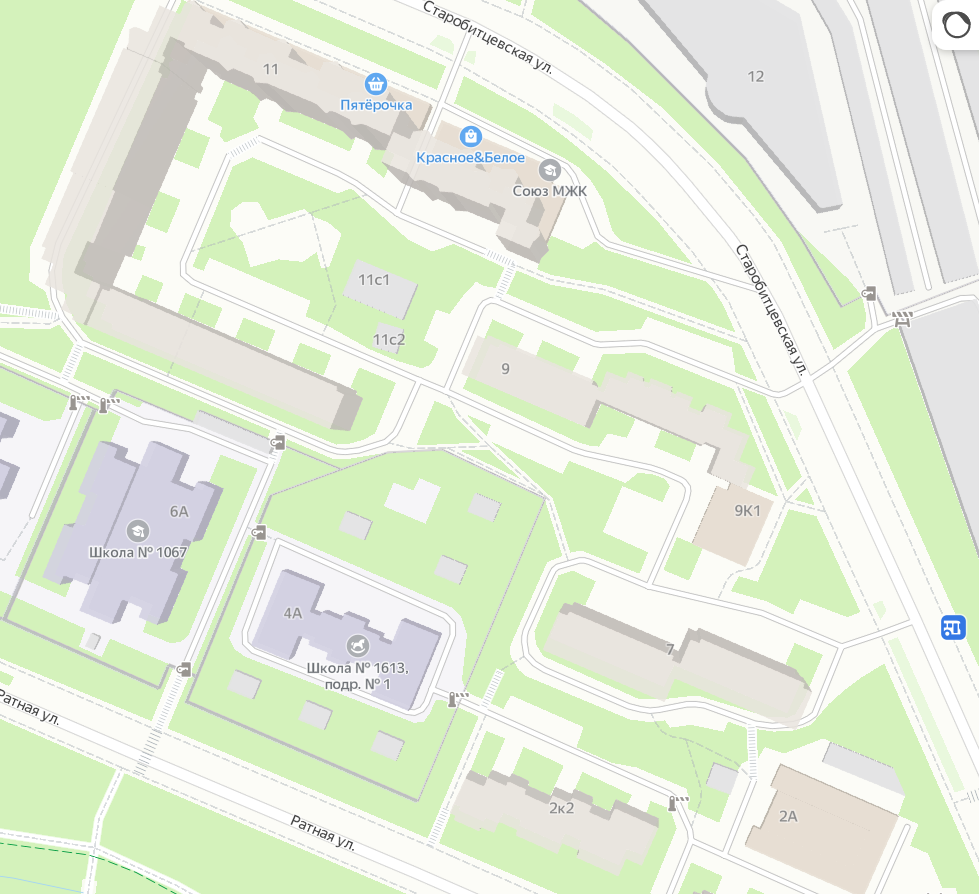 Текущее положение
 Ул. Старобитцевская, дом 11
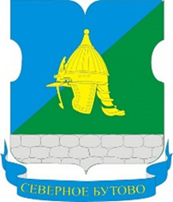 СУЩЕСТВУЮЩЕЕ ПОЛОЖЕНИЕ:
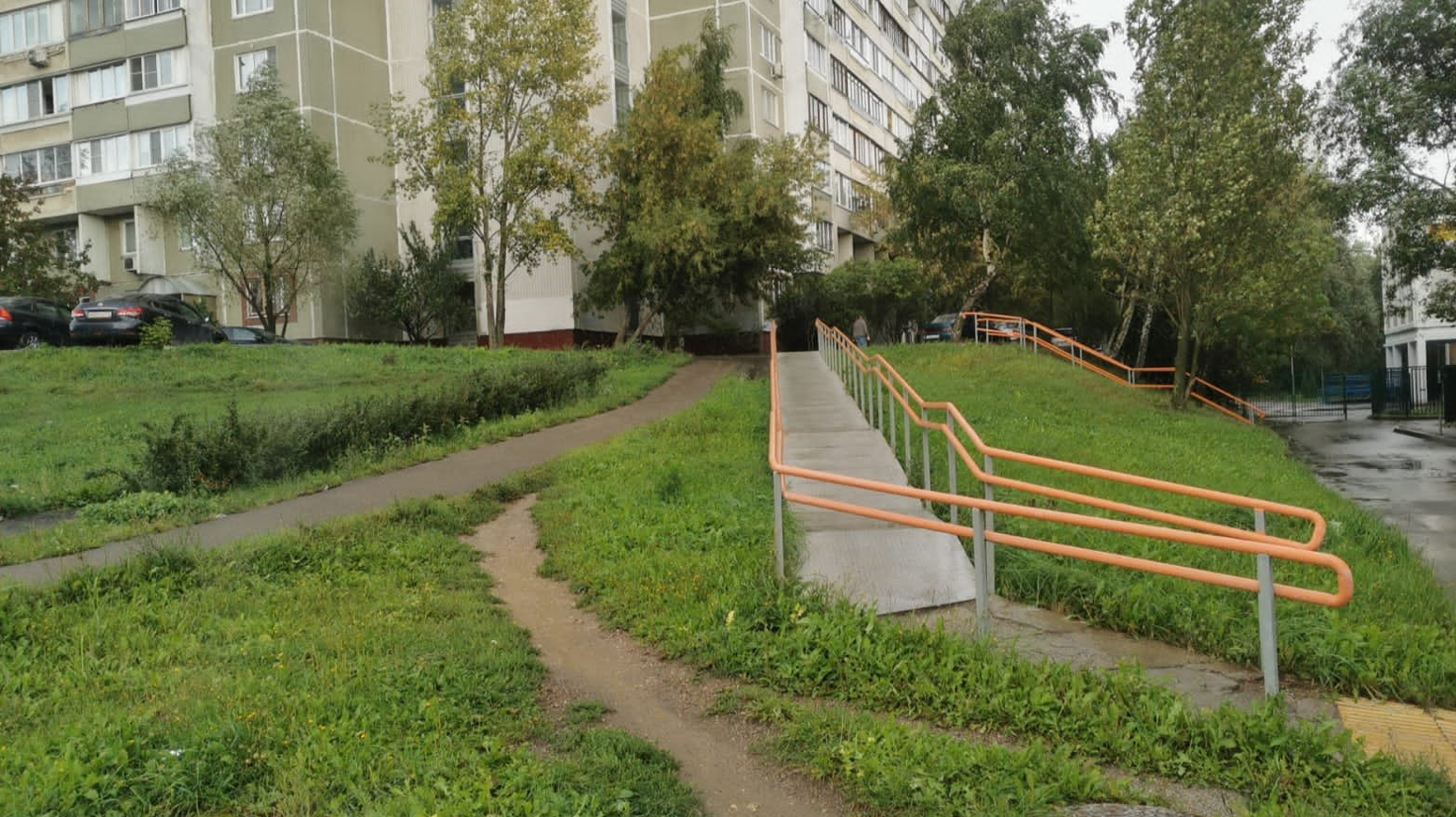 Текущее положение
 Ул. Старобитцевская, дом 11(требуется демонтаж  лестницы и ремонт ливневого стока)
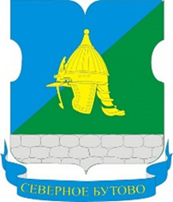 СУЩЕСТВУЮЩЕЕ ПОЛОЖЕНИЕ:
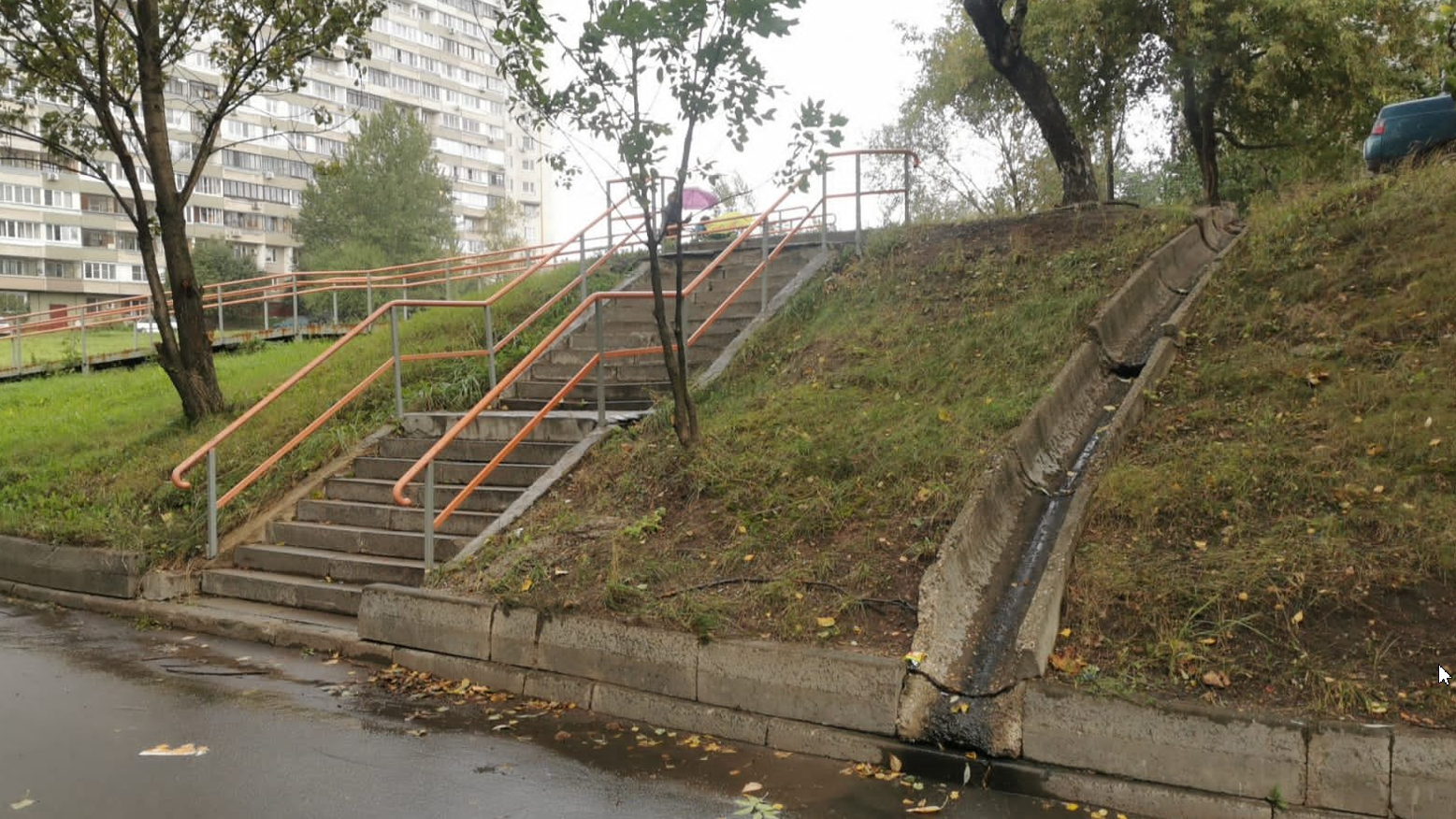 Текущее положение
 Ул. Старобитцевская, дом 11(требуется ремонт лестниц)
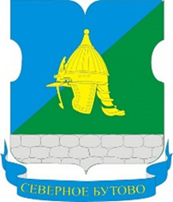 СУЩЕСТВУЮЩЕЕ ПОЛОЖЕНИЕ:
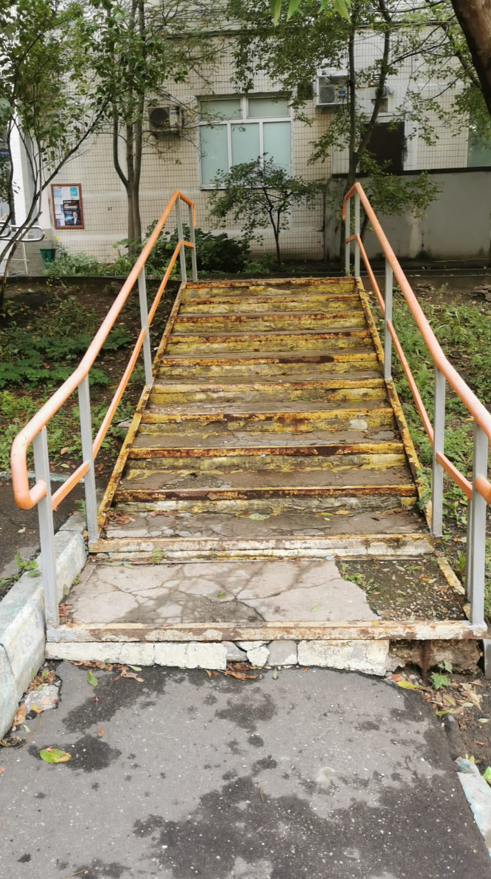 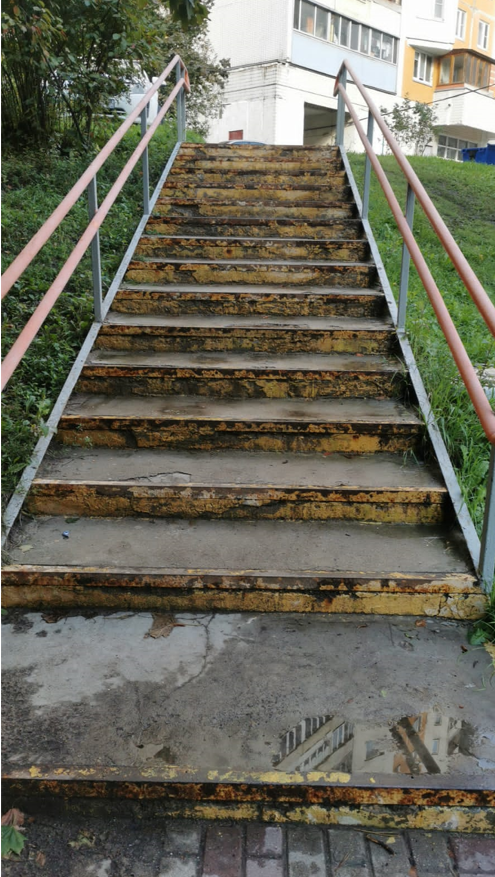 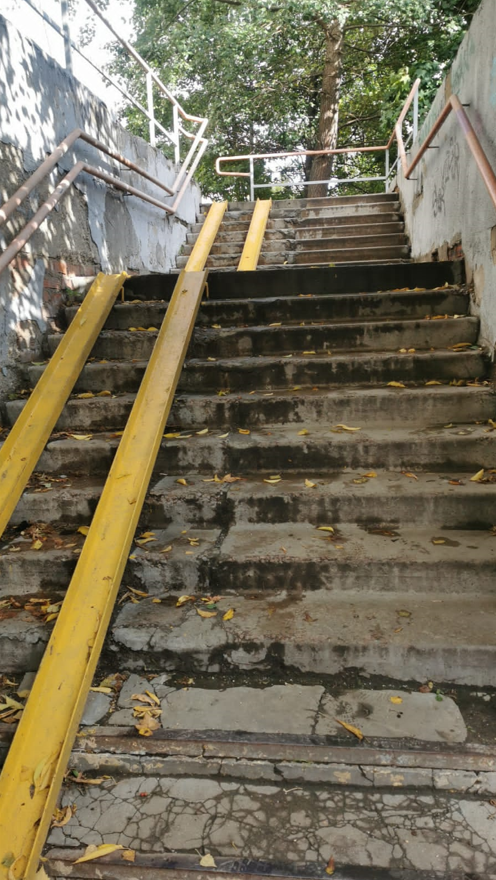 Текущее положение
 Ул. Старобитцевская, дом 11(требуется ремонт лестниц)
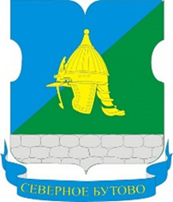 СУЩЕСТВУЮЩЕЕ ПОЛОЖЕНИЕ:
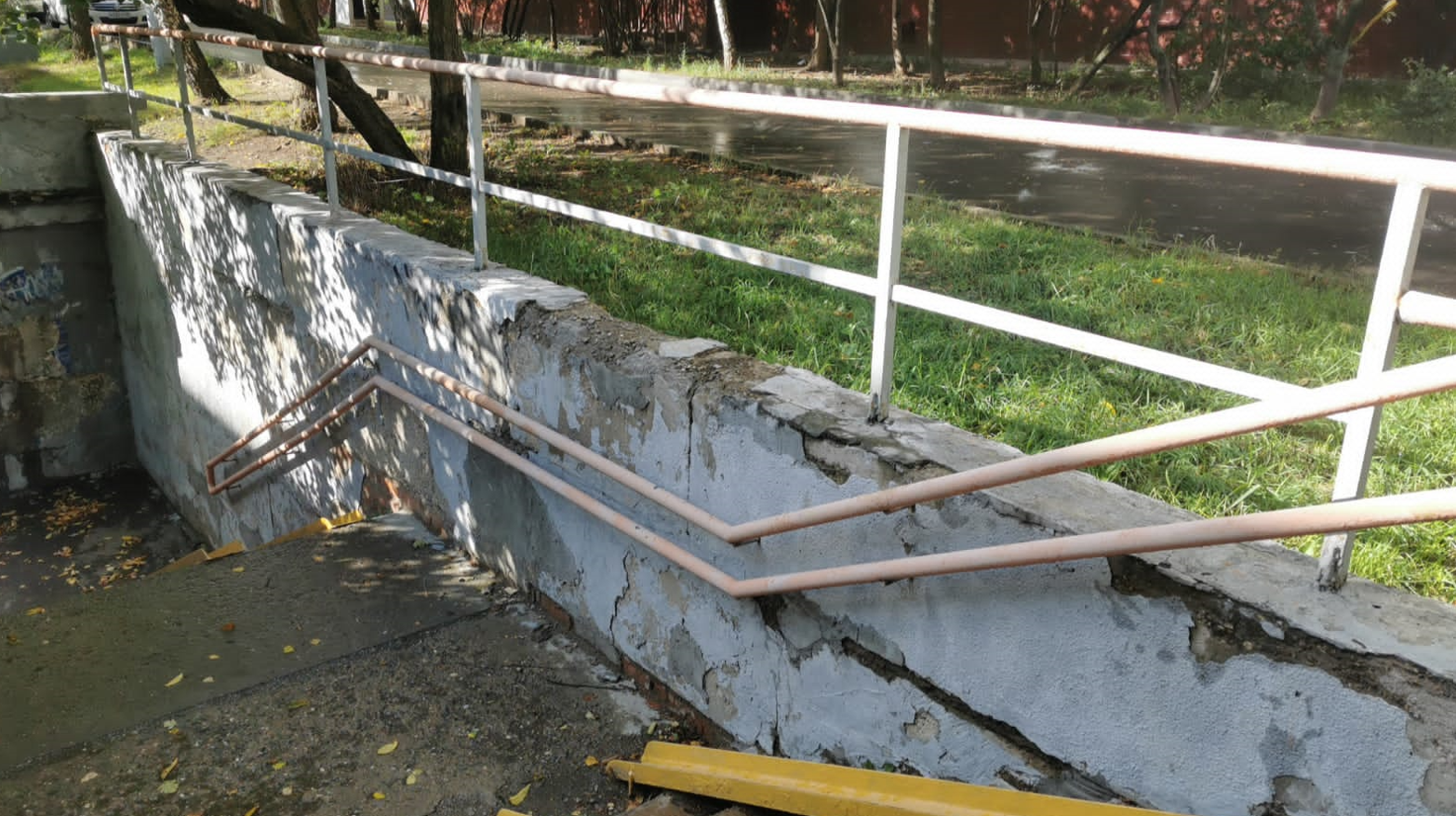 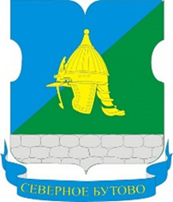 Ул. Старобитцевская, дом 15, корп. 1
СУЩЕСТВУЮЩЕЕ ПОЛОЖЕНИЕ:
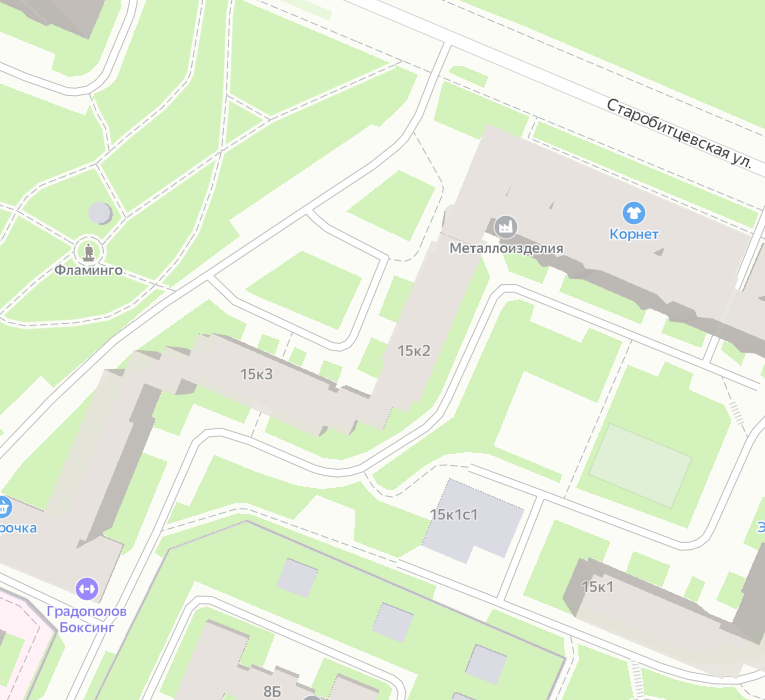 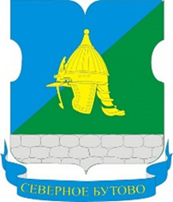 Текущее положение
 Ул. Старобитцевская, дом 15,корп.1
СУЩЕСТВУЮЩЕЕ ПОЛОЖЕНИЕ:
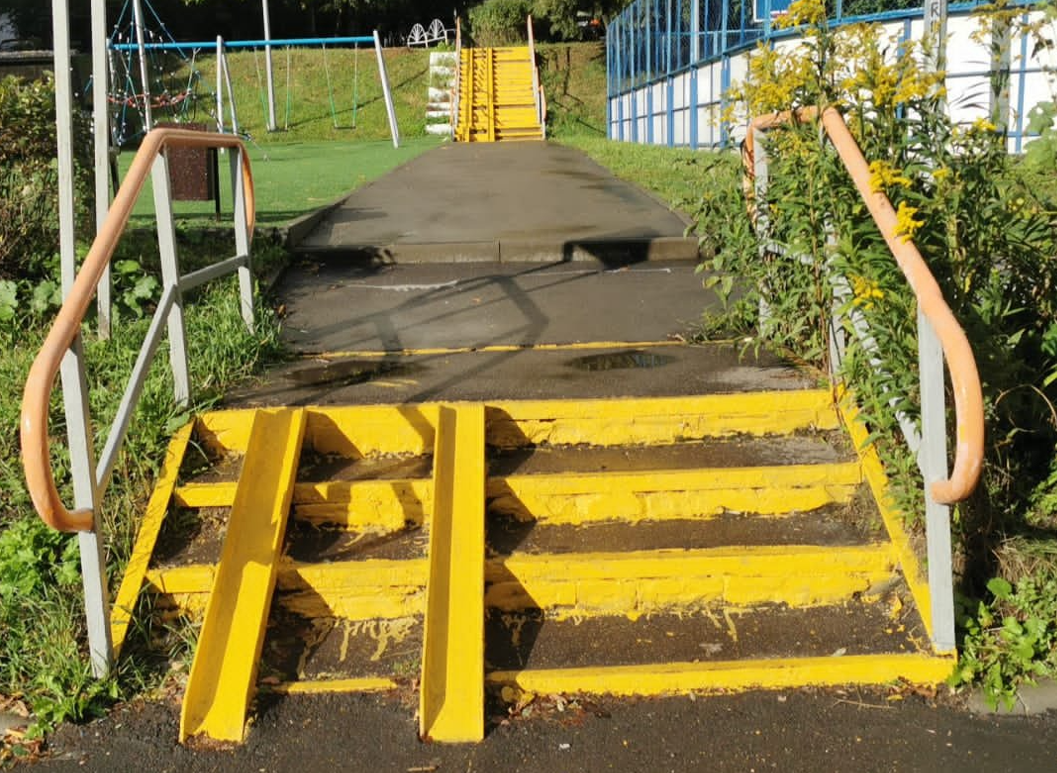 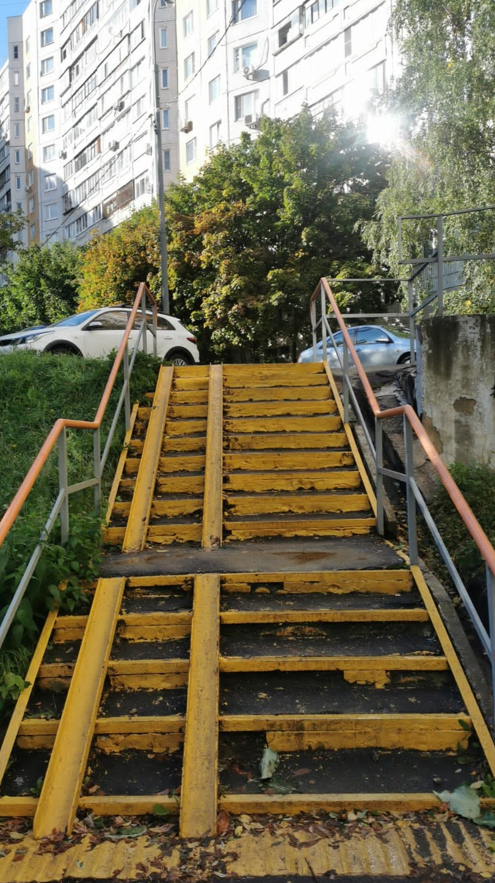 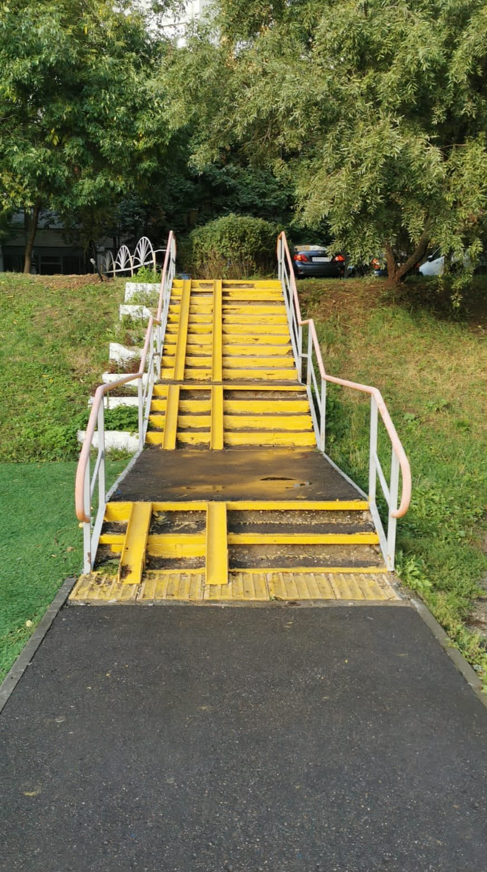 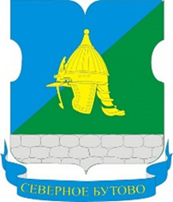 Текущее положение
 Ул. Старобитцевская, дом 15,корп.1
СУЩЕСТВУЮЩЕЕ ПОЛОЖЕНИЕ:
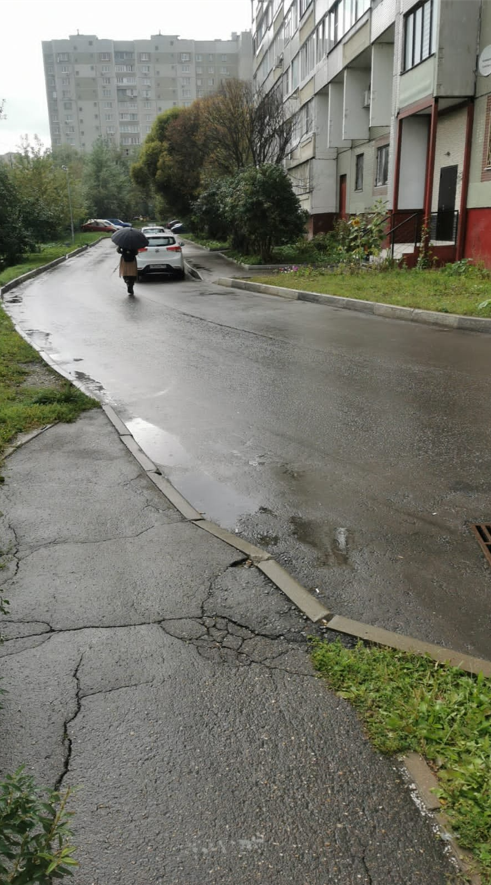 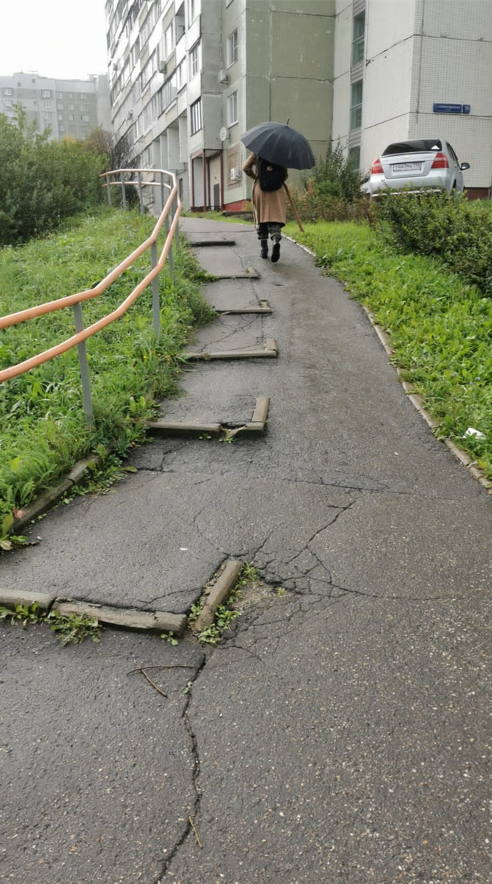 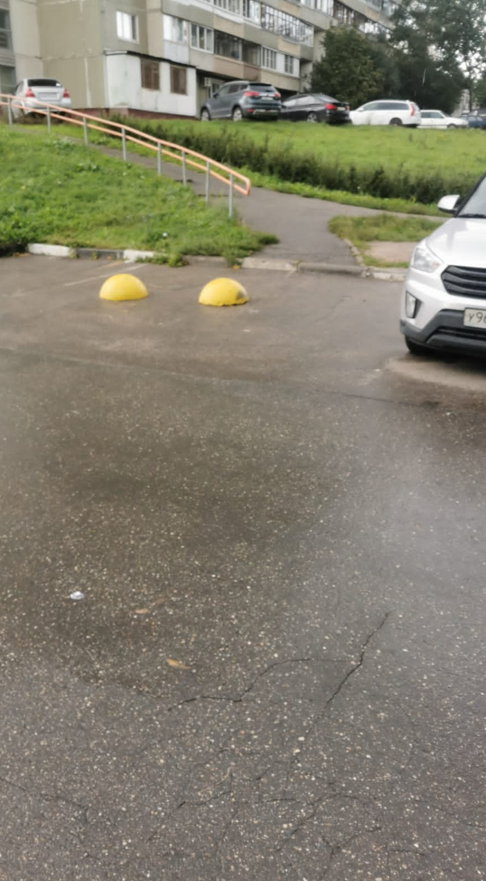 Установка 10шт. Опор наружного освещения
 Ул. Старобитцевская, дом 15,корп.1
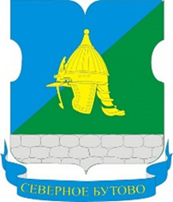 СУЩЕСТВУЮЩЕЕ ПОЛОЖЕНИЕ:
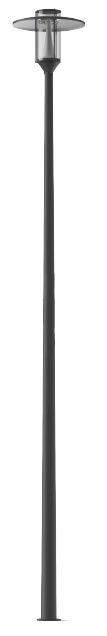 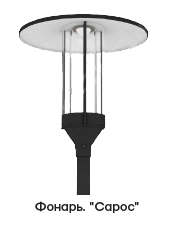 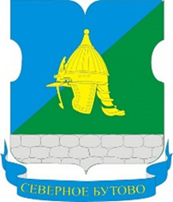 Ул. Старобитцевская, дом 15, корп. 2
СУЩЕСТВУЮЩЕЕ ПОЛОЖЕНИЕ:
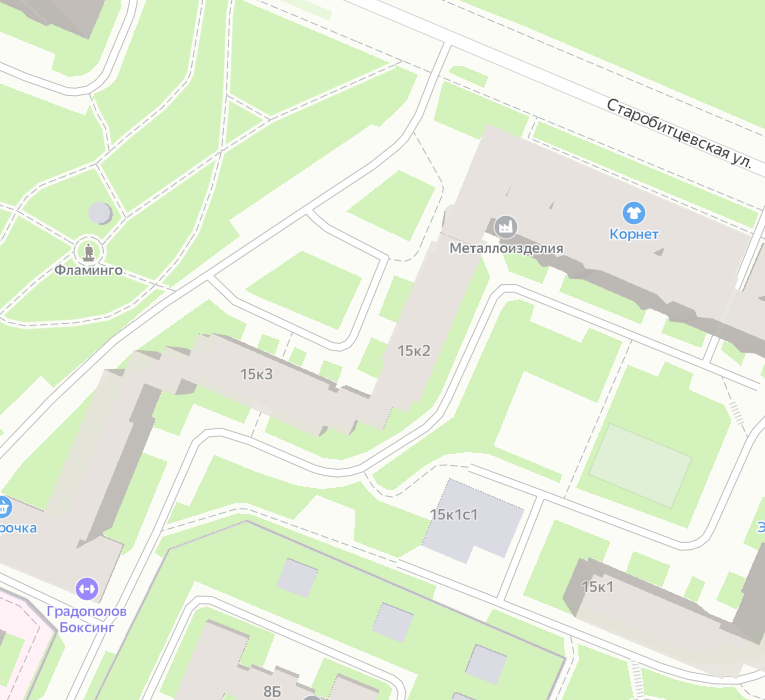 Текущее положение
 Ул. Старобитцевская, дом 15,корп.2
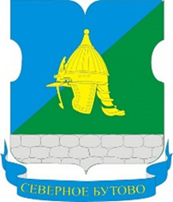 СУЩЕСТВУЮЩЕЕ ПОЛОЖЕНИЕ:
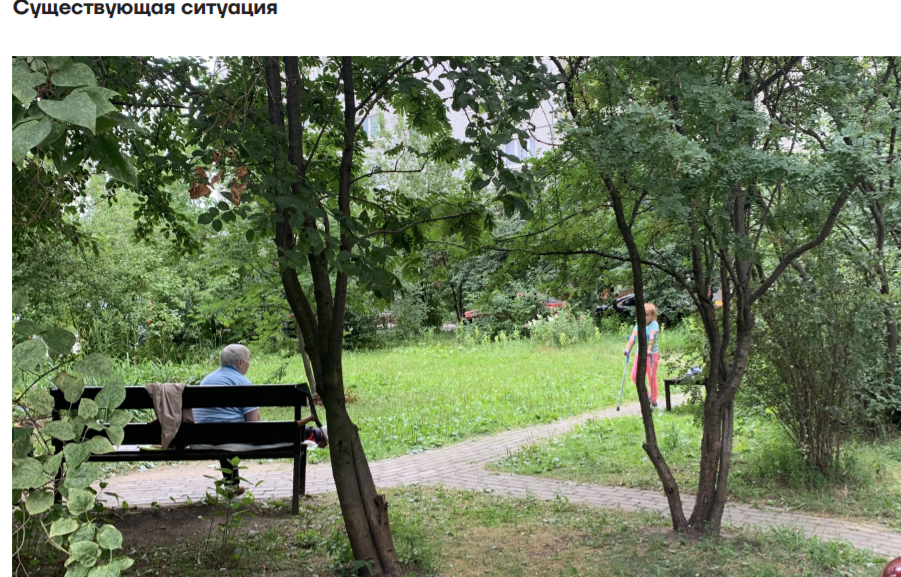 Установка 1шт. Опоры наружного освещения
 Ул. Старобитцевская, дом 15,корп.2
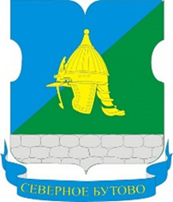 СУЩЕСТВУЮЩЕЕ ПОЛОЖЕНИЕ:
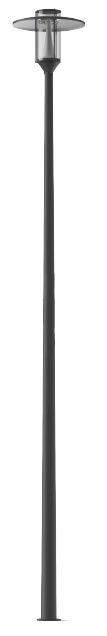 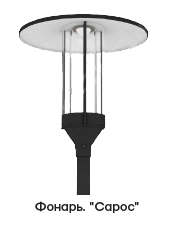 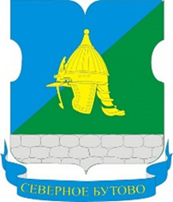 Ул. Старобитцевская, дом 17, корп. 1
СУЩЕСТВУЮЩЕЕ ПОЛОЖЕНИЕ:
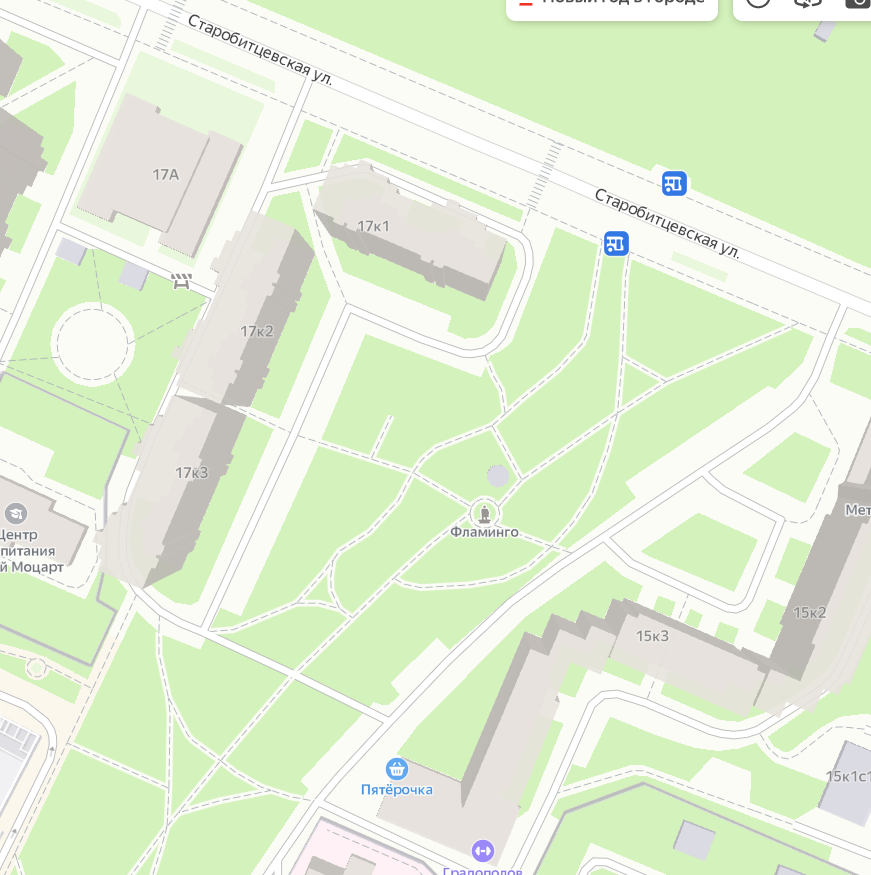 Текущее положение
 Ул. Старобитцевская, дом 17,корп.1-требуется ремонт лестниц
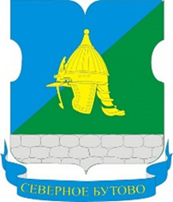 СУЩЕСТВУЮЩЕЕ ПОЛОЖЕНИЕ:
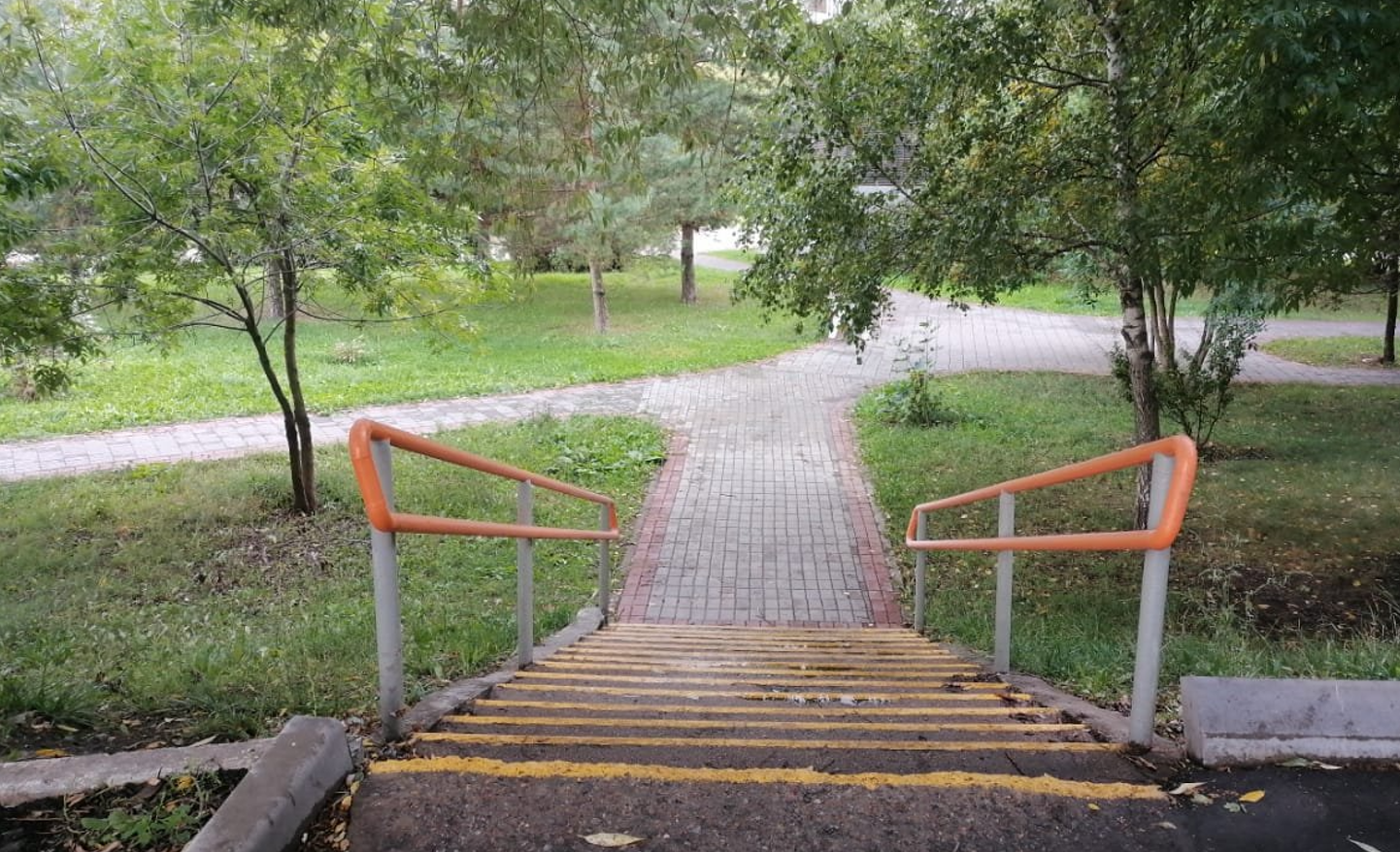 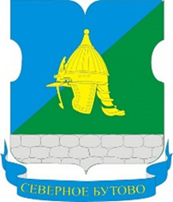 Ул. Старобитцевская, дом 17, корп. 3
СУЩЕСТВУЮЩЕЕ ПОЛОЖЕНИЕ:
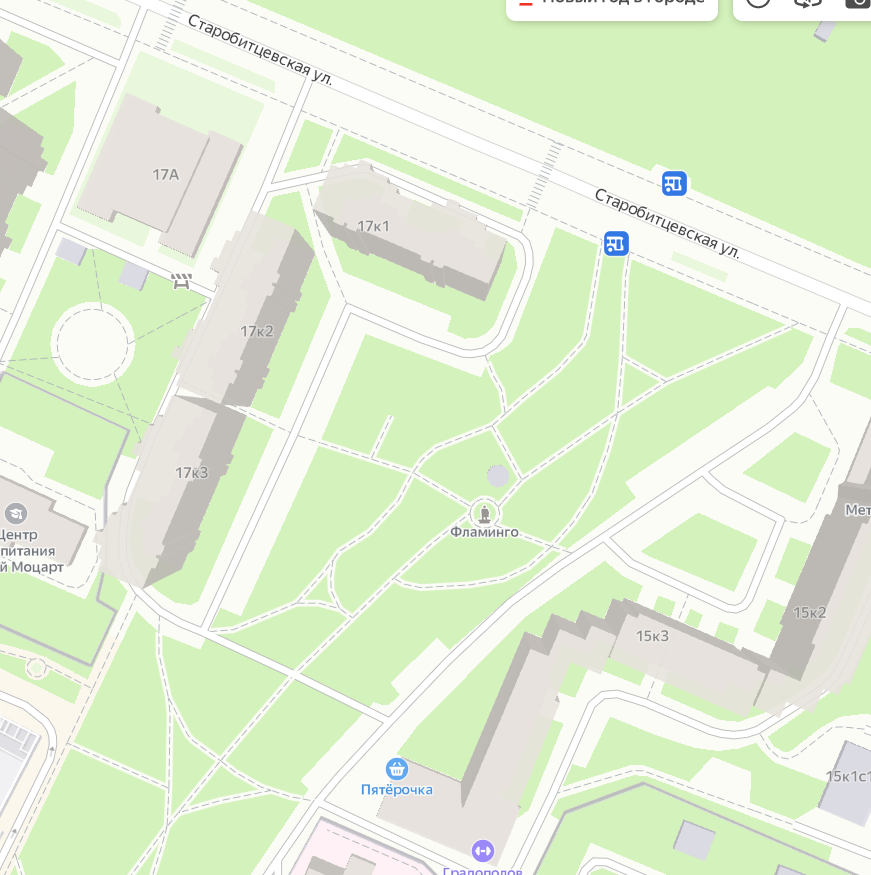 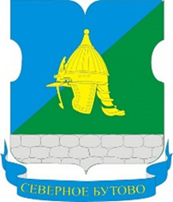 Текущее положение
 Ул. Старобитцевская, дом 17,корп.3 требуется ремонт лестниц
СУЩЕСТВУЮЩЕЕ ПОЛОЖЕНИЕ:
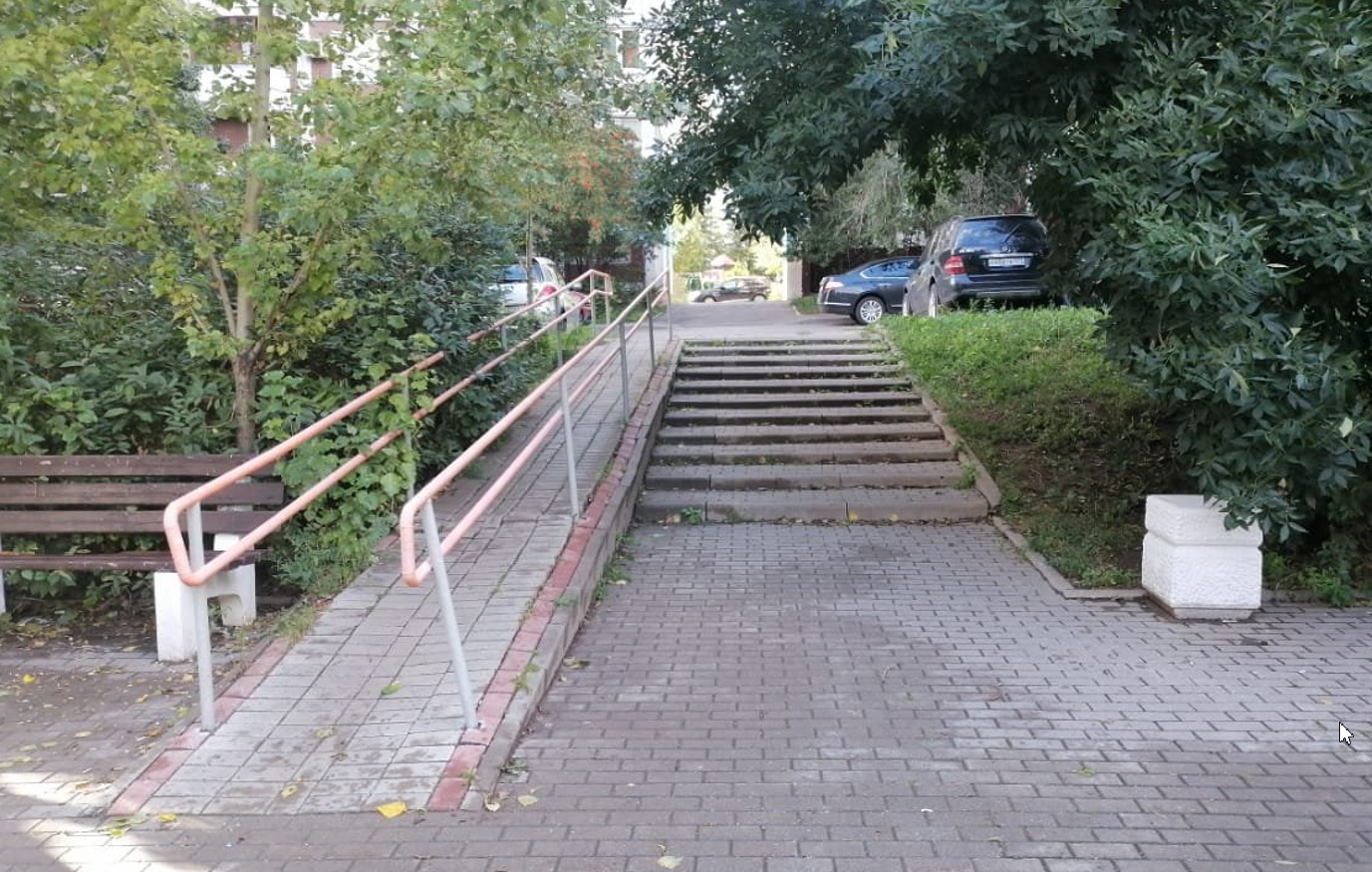 Текущее положение
 Ул. Старобитцевская, дом 17,корп.3 требуется ремонт лестниц
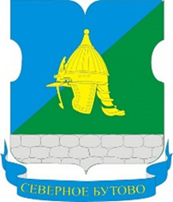 СУЩЕСТВУЮЩЕЕ ПОЛОЖЕНИЕ:
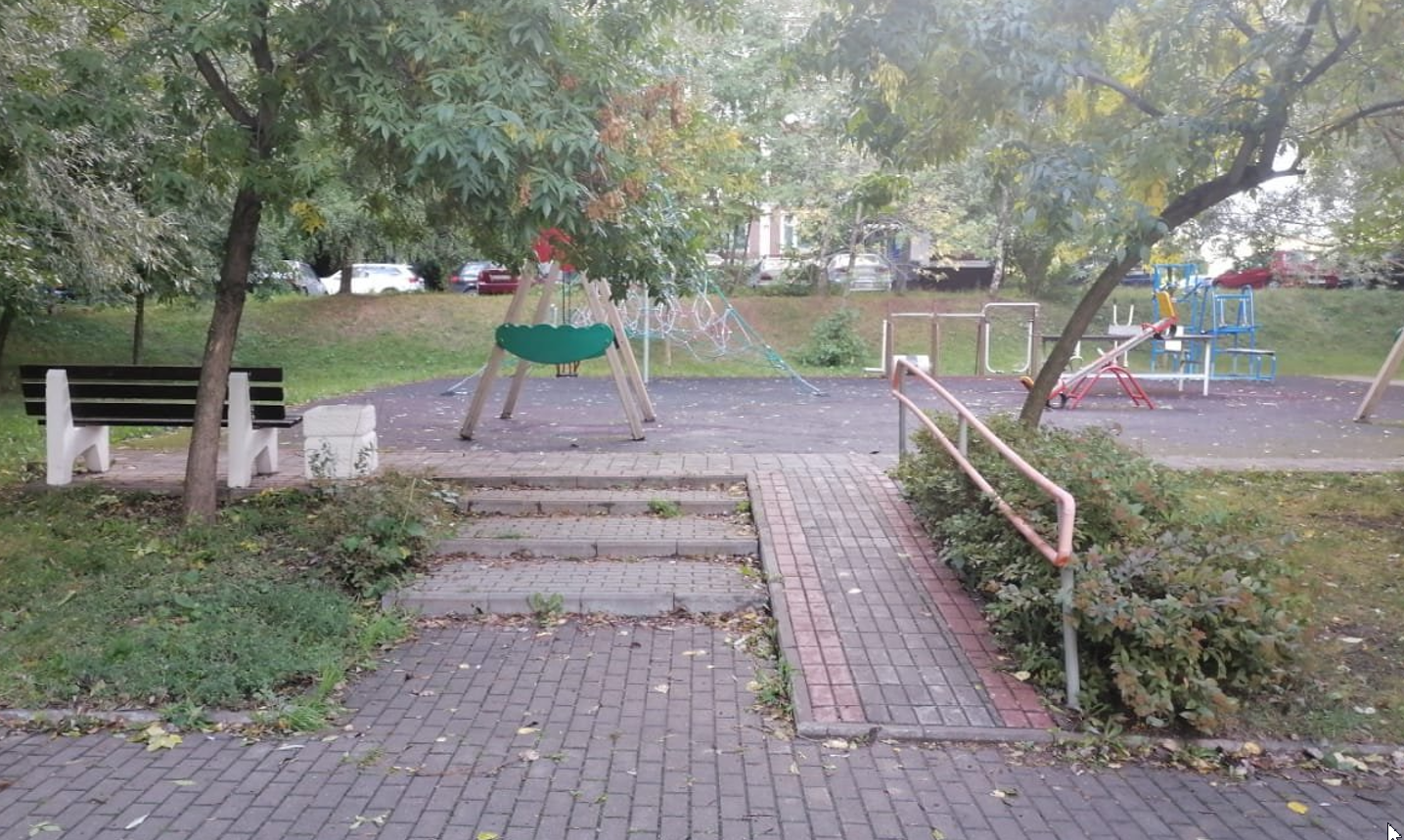 Ул. Старобитцевская, дом 19, корп.1
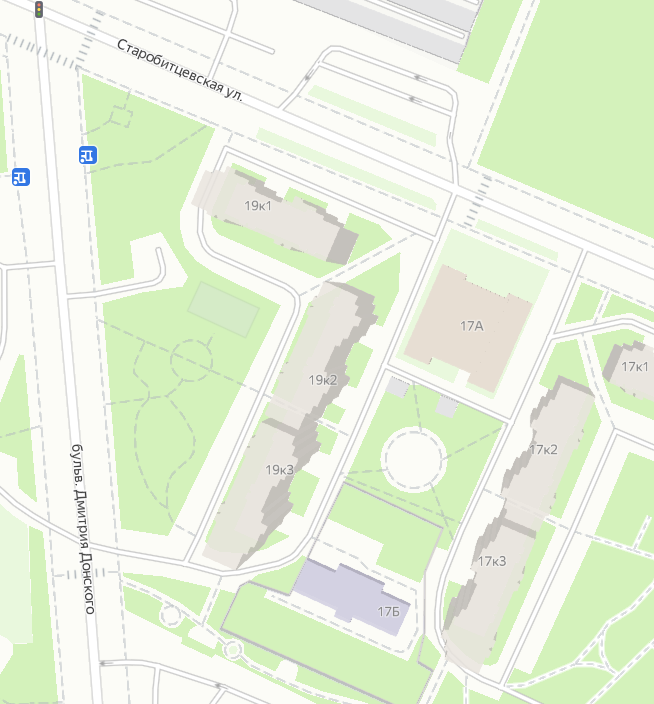 Текущее положение
 Ул. Старобитцевская, дом 19,корп.1-требуется ремонт цветника и ДТС
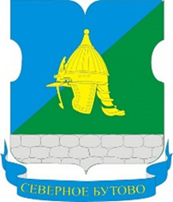 СУЩЕСТВУЮЩЕЕ ПОЛОЖЕНИЕ:
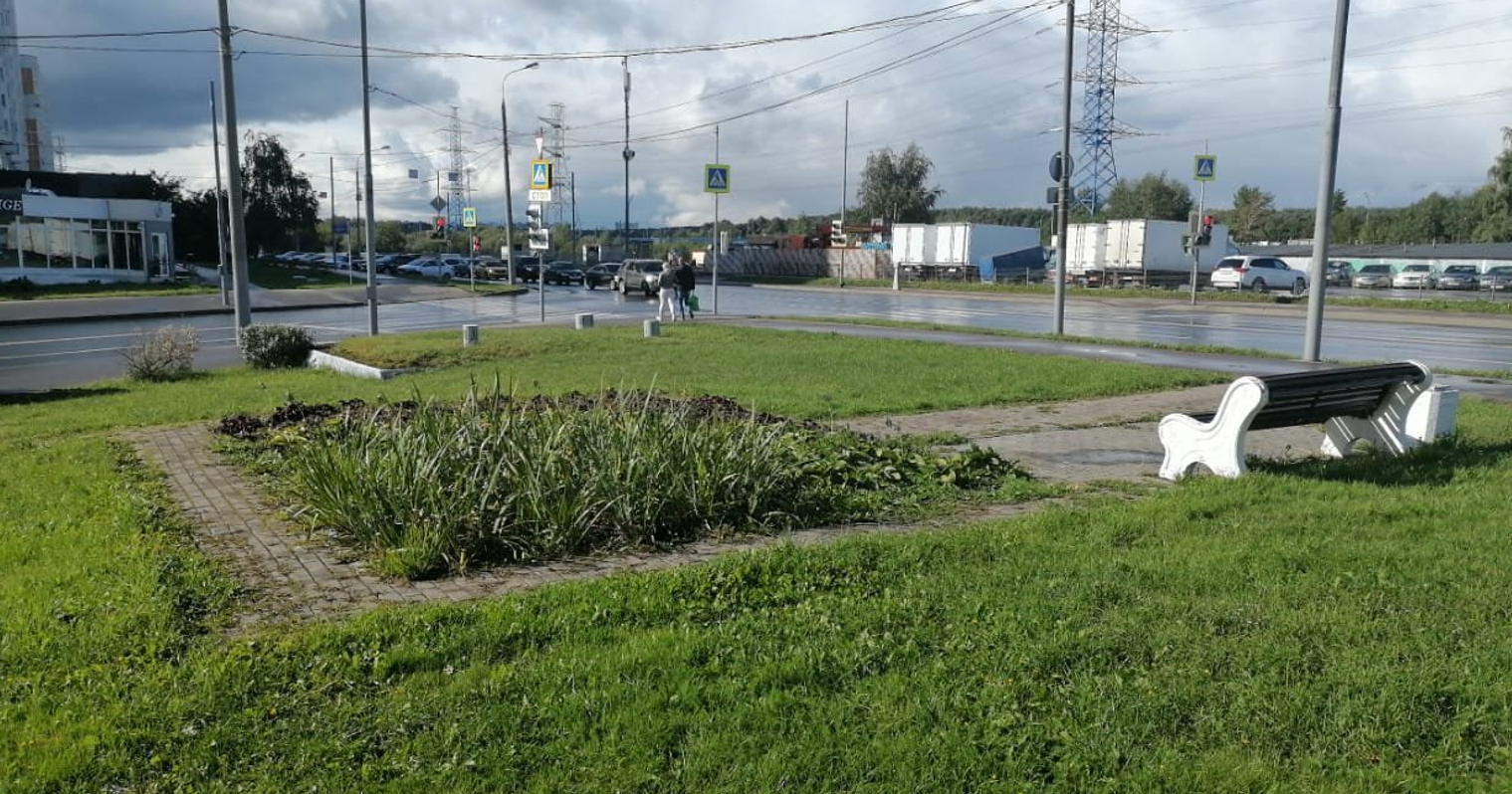 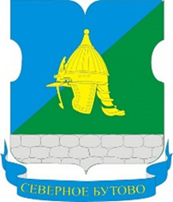 Ул. Ратная, дом 2, корп. 2
СУЩЕСТВУЮЩЕЕ ПОЛОЖЕНИЕ:
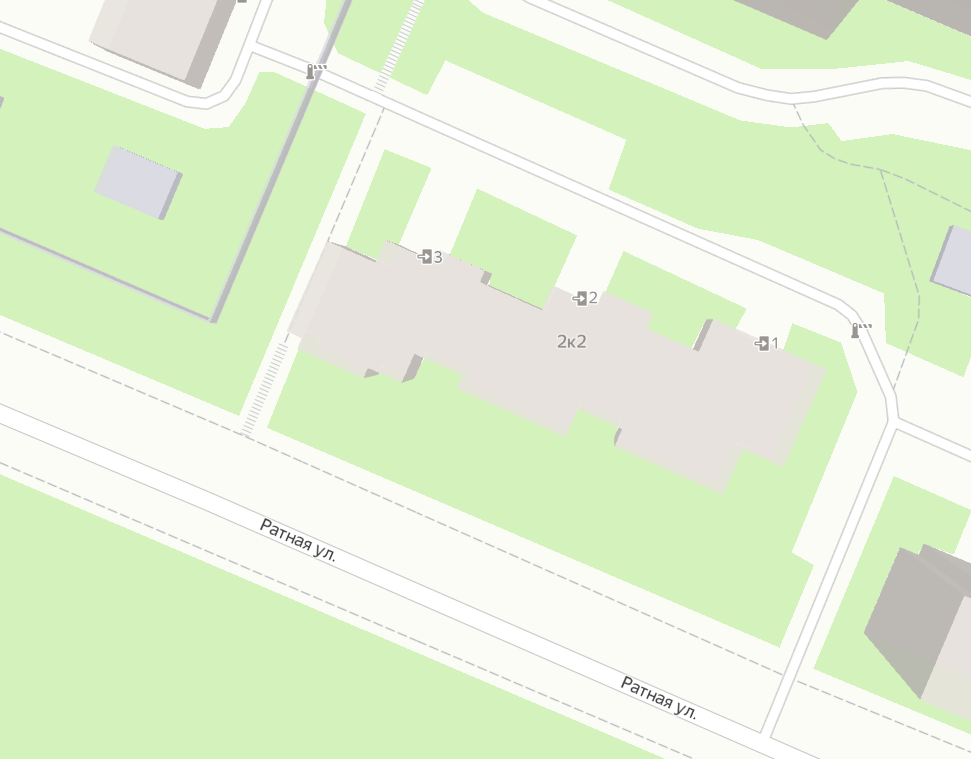 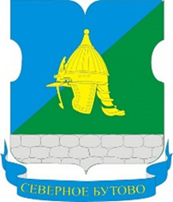 Ул. Ратная, дом 2,корп.2 ремонт лестницы
СУЩЕСТВУЮЩЕЕ ПОЛОЖЕНИЕ:
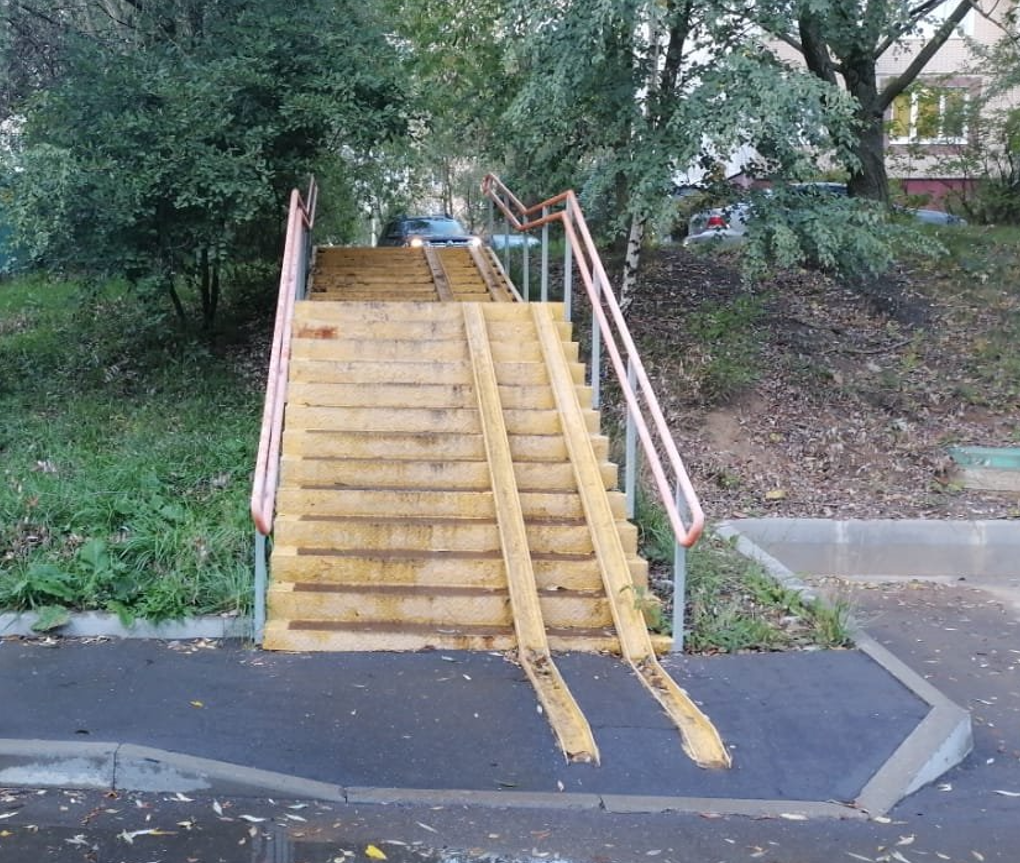 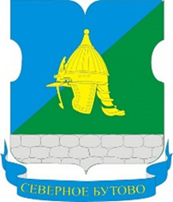 Ул. Ратная, дом 8, корп. 3
СУЩЕСТВУЮЩЕЕ ПОЛОЖЕНИЕ:
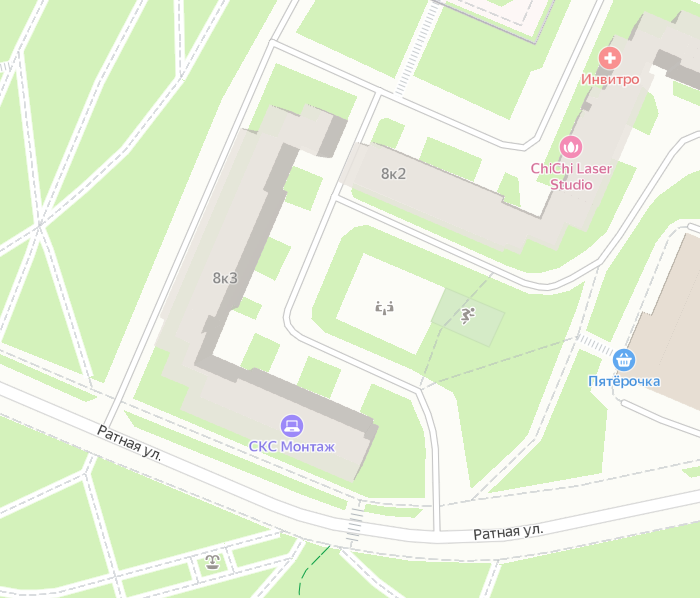 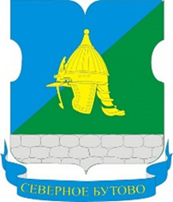 Ул. Ратная, дом 8,корп.3 ремонт дорожно-тропиночной сети с заменой бортового камня
СУЩЕСТВУЮЩЕЕ ПОЛОЖЕНИЕ:
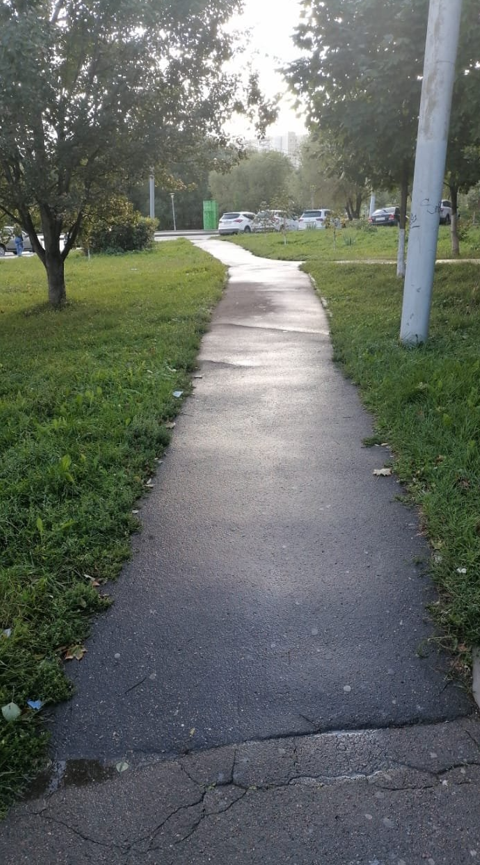 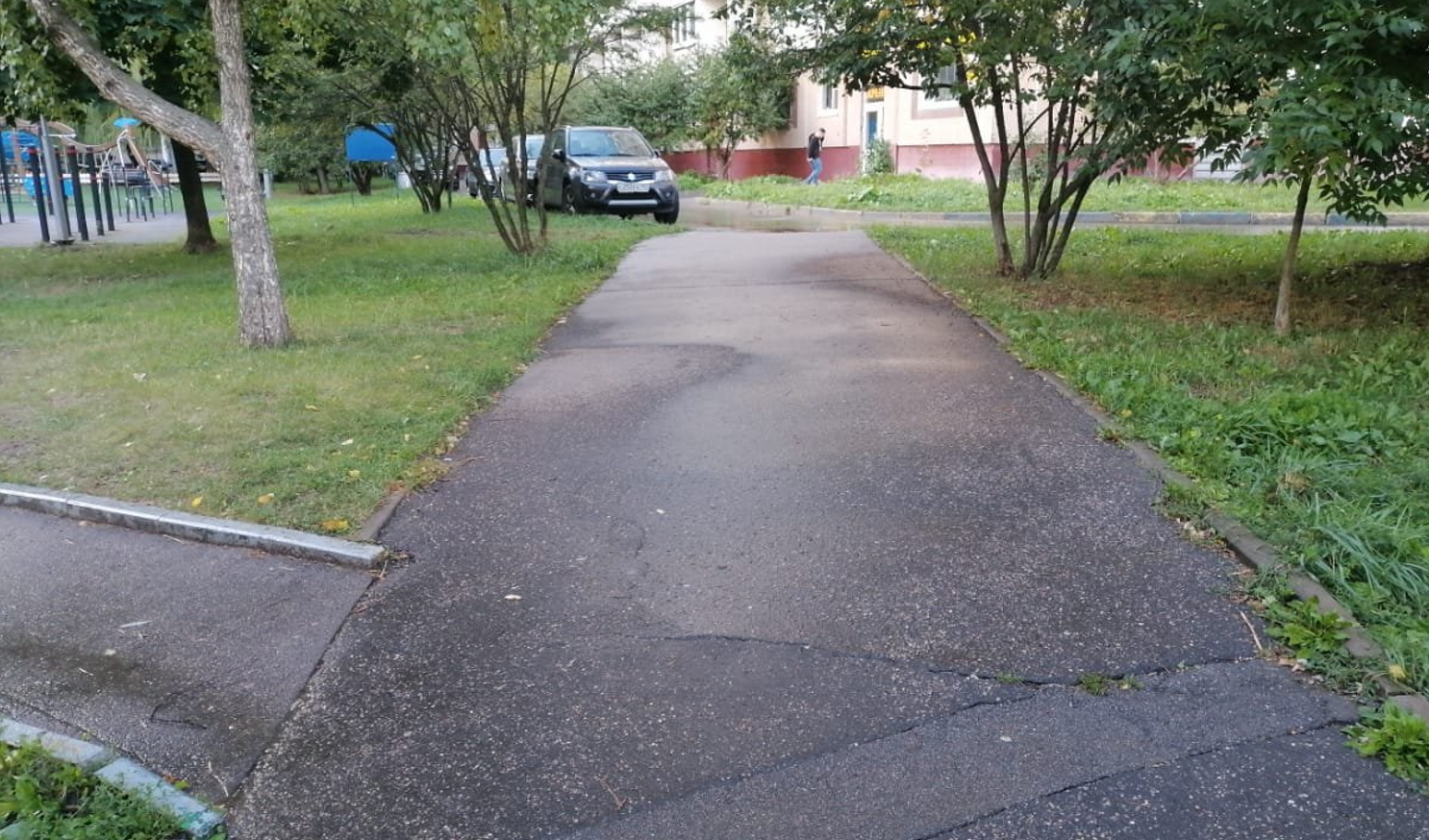 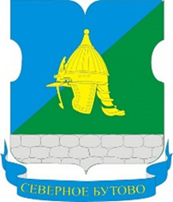 Ул. Ратная, дом 8, корп. 4-ремонт лестницы
СУЩЕСТВУЮЩЕЕ ПОЛОЖЕНИЕ:
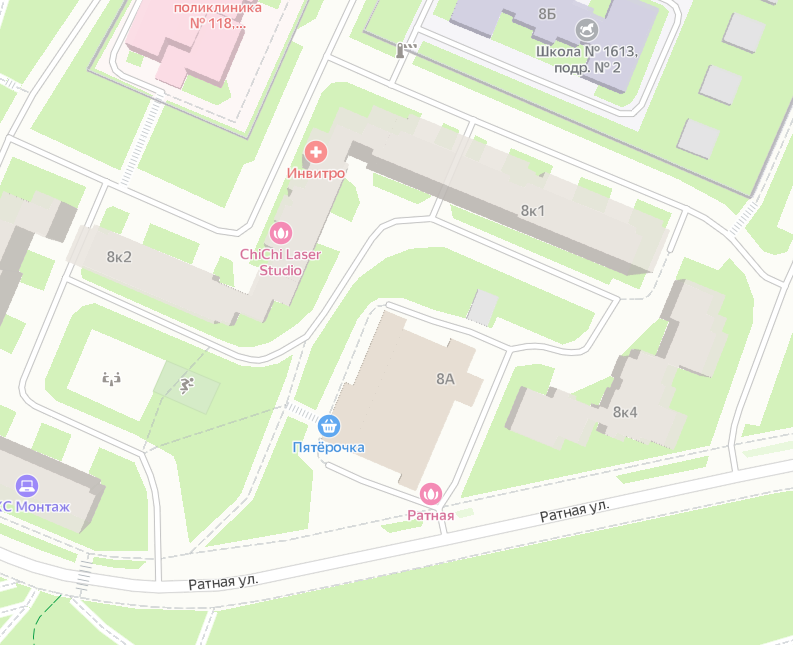 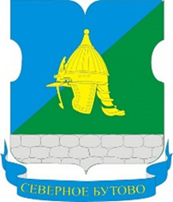 Ул. Ратная, дом 8,корп.4 ремонт лестницы
СУЩЕСТВУЮЩЕЕ ПОЛОЖЕНИЕ:
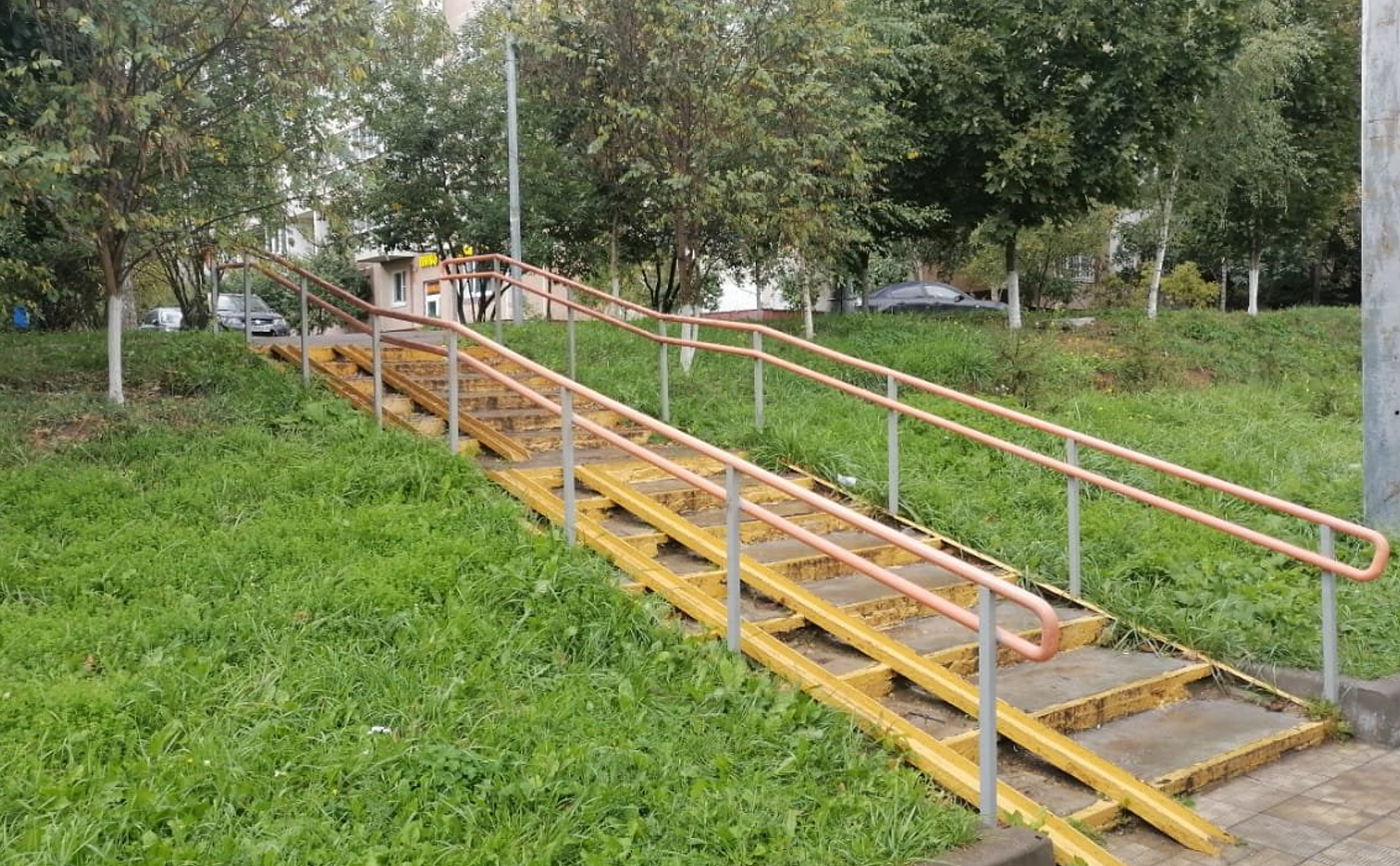 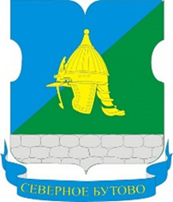 Ул. Ратная, дом 14
СУЩЕСТВУЮЩЕЕ ПОЛОЖЕНИЕ:
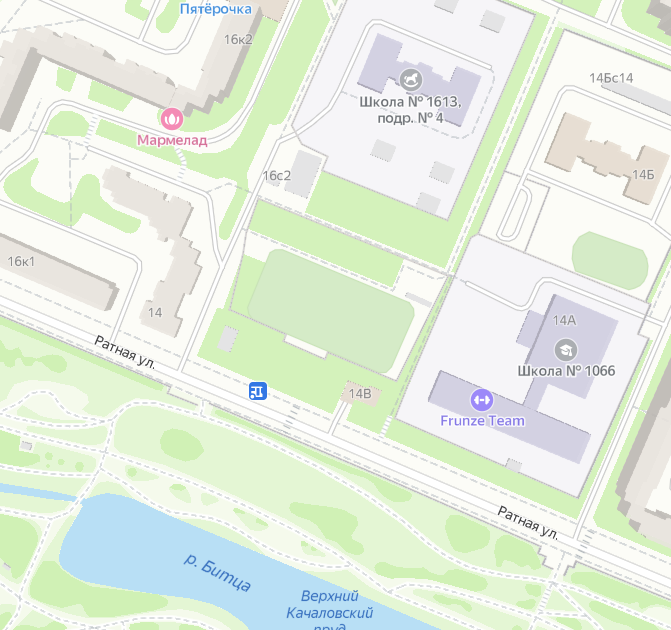 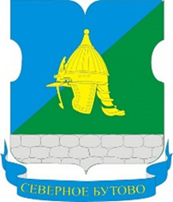 Ул. Ратная, дом 14 – текущее положение
СУЩЕСТВУЮЩЕЕ ПОЛОЖЕНИЕ:
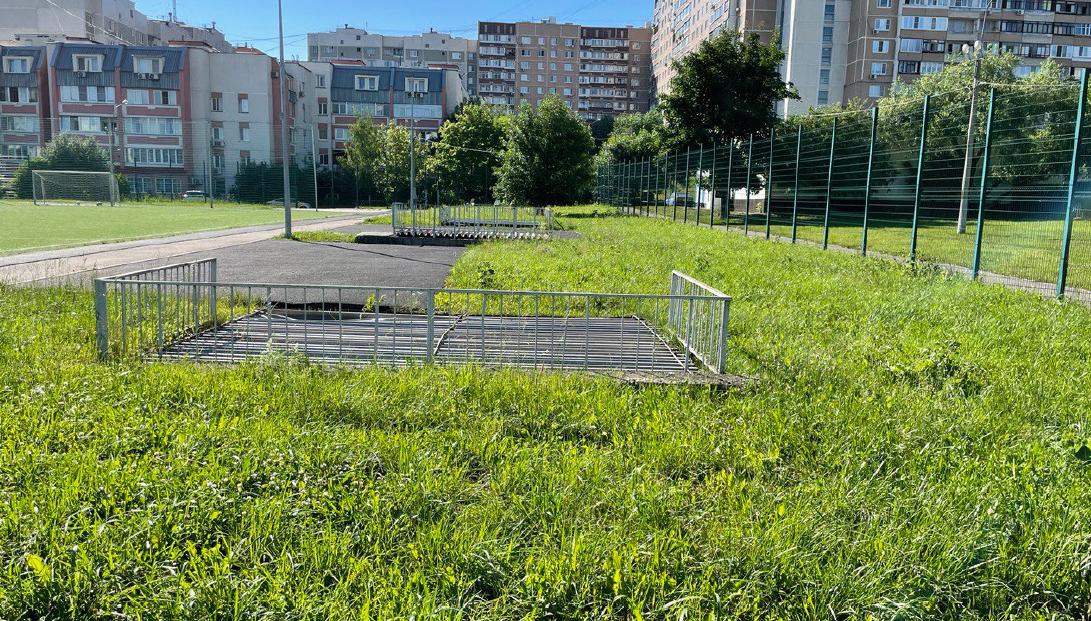 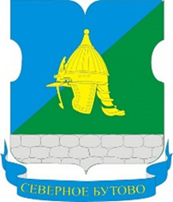 Ул. Ратная, дом 14 - устройство настилов над подземным сооружением
СУЩЕСТВУЮЩЕЕ ПОЛОЖЕНИЕ:
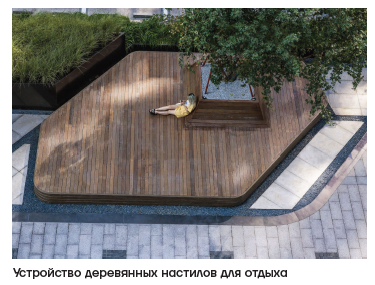 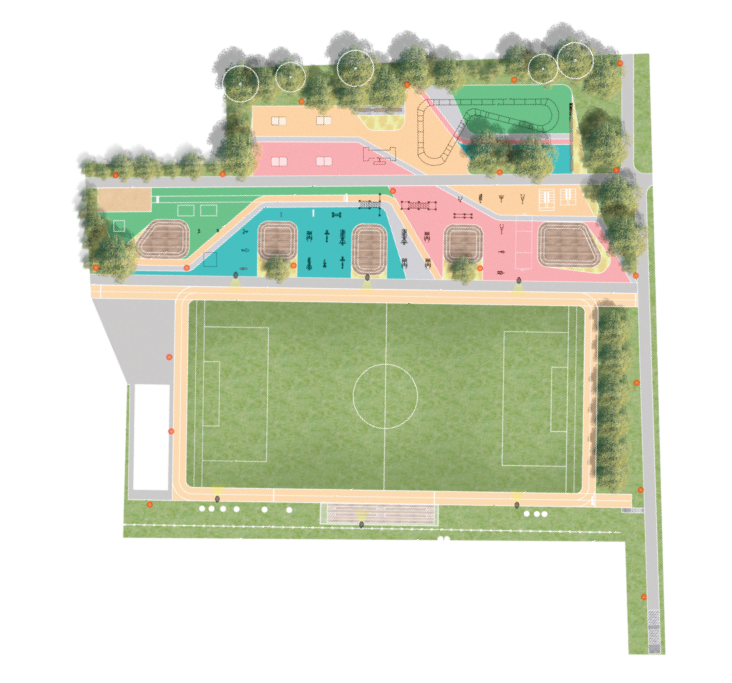 Настилы